AWS Cloud
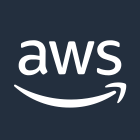 Availability Zone 2
Availability Zone 1
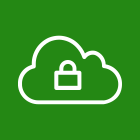 VPC
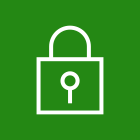 Public subnet
Public subnet
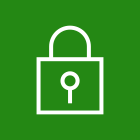 Auto Scaling group
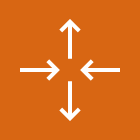 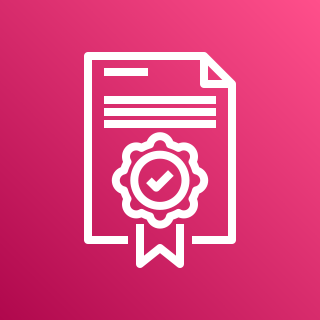 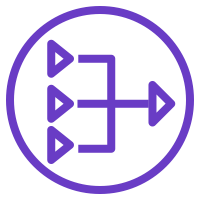 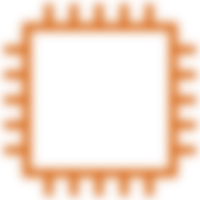 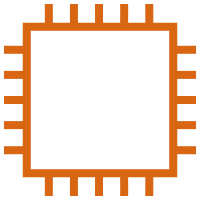 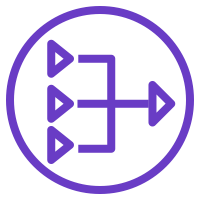 NAT gateway
RD Gateway
RD Gateway
NAT gateway
License Manager
Private subnet
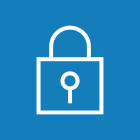 Private subnet
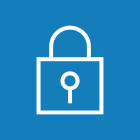 Host resource group
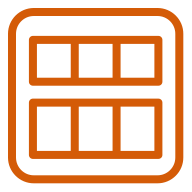 Auto Scaling group
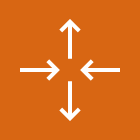 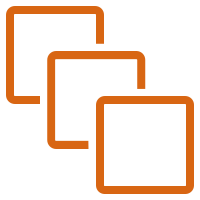 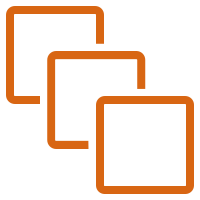 Dedicated Host instance
Dedicated Host instance
AMI